5th Workshop on Evolutionary Computation for the Automated Design of Algorithms (ECADA @GECCO 2015)
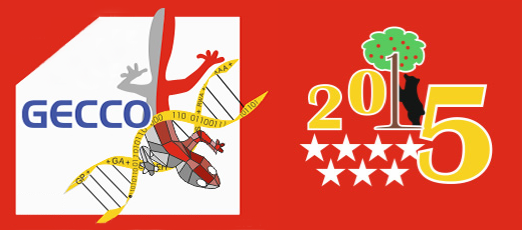 A comparison of genetic programming variants for hyper-heuristics
Sean Harris (snhcn6@mst.edu) – presenter
Travis Bueter (tjbxv7@mst.edu)
Daniel Tauritz (dtauritz@acm.org)
Natural Computation Laboratory
Department of Computer Science
Missouri University of Science and Technology
December 20, 2010
Overview
Motivation
Summary of GP Flavors
Experimental Setup
Results
Conclusions
Future Work
2
Motivation
Hyper-heuristics typically use GP
Mostly traditional Koza style tree GP
Some work on using CGP and GE
Our hypothesis is that the choice of GP flavor will have a significant impact on hyper-heuristic performance
3
Hyper-Heuristics
A field of study which aims to automate the creation of specialized algorithms
A specialized algorithm designed for a subset of a problem can be more effective than general algorithms for that problem
Hyper-heuristics use various AI techniques to create these algorithms, but most often use genetic programming
Genetic Programming
A form of evolutionary algorithm designed to automate the creation of “programs”
Applications include the design of equations (symbolic regression), electronic circuits, and computer algorithms
Evolution attempts to find useful ways to combine primitive program nodes to meet a desired result
Comes in many variants which represent the program in different ways
Tree Genetic Programming
Most popular form of genetic programming
Programs are represented by a tree
Inputs to nodes are represented by their children
The value of the root node is the program’s return value
Tree Representation
7x2+7x-7
-
+
+
*
*
6
1
*
X
X
7
X
7
Tree Mutation
7x2+7x-7
9x2-7
-
-
+
+
+
+
*
*
6
1
*
*
6
1
*
X
X
7
*
X
X
*
X
7
X
7
2
X
Tree Recombination
7x2+7x-7
6x2+7x-6
-
-
+
+
+
+
*
*
6
1
*
*
6
*
*
X
X
7
x3+3x2
*
X
X
7
X
X
*
X
7
X
7
+
*
X
3
X
X
Tree Strengths and Weaknesses
Intuitive representation
Very high locality in genetic operators
Well-established
Does not reuse results
Genetic operators bias towards nodes near root
Linear Genetic Programming
Represents programs as lists of instructions analogous to assembly language
Instructions are executed in order of the list
Instructions receive inputs from and place outputs in a set of registers
Registers include inputs, outputs, and extra working registers
Linear Representation
7x2+7x-7
Linear Mutation
7x2+7x-7
49x2-7
Linear Recombination
7x2+7x-7
x3+3x2
7
Linear Strengths and Weaknesses
Can easily represent existing programming languages
Can effectively reuse results
Extremely powerful
Representation allows for introns
Performance is highly sensitive to number of registers
Registers can greatly increase search space
Somewhat low locality in genetic operators
Cartesian Genetic Programming
Often used in evolving circuits
Represents programs as directed acyclic graphs stored in a grid
Nodes are arranged into layers, where each layer only accepts inputs from earlier layers
Distance which nodes can accept inputs backwards can be adjusted as a parameter
Cartesian Representation
7x2+7x-7
X
6
1
+
*
*
*
-
+
Cartesian Mutation
7x2+7x-7
7x
Cartesian Strengths and Weaknesses
Allows reuse of results
Has a large population of introns
Easily converted to a tree
No need for bloat control
Hard limit on program size which needs to be tuned
Recombination operator has low locality
Canonical CGP
No recombination
Uses a 1+λ evolutionary strategy, with λ as low as 4
Neutral mutations are allowed to accumulate, to allow evolution of introns
20
Grammatical Evolution
Individuals are represented as a list of expansions for a grammar designed for the application
Allows for fine-tuning of the search space if characteristics of the desired programs are known
Need a method of handling incomplete sequences of expansions
Grammatical Representation
2,2,2,1,2,3,2,3,1,1,1,2,7,1,1,2,3,1,1,1,2,7,2,1,1,2,6,1,2,1
((((x*7)*x)+(x*7))-(6+1))
7x2+7x-7
Grammatical Mutation
2,2,2,1,2,3,2,3,1,1,1,2,7,1,1,2,3,1,1,1,2,7,2,1,1,2,6,1,2,1
((((x*7)*x)+(x*7))-(6+1))
7x2+7x-7
2,2,1,1,1,2,3,2,3,1,1,1,2,7,1,1,2,3,1,1,1,2,7,2,1,1,2,6,1,2,1
(x-3)
x-3
Grammatical Strengths and Weaknesses
Extremely powerful ability to fine-tune the search space
Implementation of typed GP is simple
Extremely poor locality from genetic operators
Genetic information means very little if any changes are made to preceding elements
Stack Genetic Programming
Individuals are represented as a list of instructions
Instructions pull inputs from and push outputs to a stack
Program inputs are pushed to the stack and outputs are expected to be on the stack by the end
Mostly identical search space to tree GP
Stack Representation
7x2+7x-7
7x2+7x-7
-
+
+
*
*
6
1
*
X
X
7
X
7
Stack Strengths and Weaknesses
Extremely similar search space and execution to tree GP
Allows for introns
Easily modified to work with multiple data types (PushGP)
Somewhat low locality in genetic operators
Does not reuse results
Experiment Description
Implement these five GP types as hyper-heuristics for black-box search algorithms for the 3-SAT problem
Base hyper-heuristic fitness on the fitness of the best search algorithm generated at solving the 3-SAT problem
Compare relative effectiveness of each GP type as a hyper-heuristic
GP Individual Description
Search algorithms are represented as an iterative algorithm that passes one or more set of variable assignments to the next iteration
Genetic program represents a single program iteration
Algorithm runs starting with a random initial population of solutions for 30 seconds
Fitness is the number of clauses satisfied by the best solution in the final population
3-SAT Problem
A subset of the Boolean Satisfiability Problem (SAT)
The goal is to select values for boolean variables such that a given boolean equation evaluates as true (is satisfied)
Boolean equations are in 3-conjunctive normal form
Example:
(A ∨ B ∨ C) ∧ (¬A ∨ ¬C ∨ D) ∧ (¬B ∨ C V ¬D)
Satisfied by ¬A, B, C, ¬D
Experiment Procedure
Generate an initial population of 20 individuals
For each individual, run its algorithm three times on three training problems for ten seconds each and get an average fitness
Produce the next generation 70% through recombination, 20% through mutation, and 10% through elitism
After 40 generations, test the final generation of individuals on a test set of 8 problems
Genetic Programming Nodes Used
Last population, Random population
Tournament selection, Fitness proportional selection, Truncation selection, Random selection
Bitwise mutation, Greedy flip, Quick greedy flip, Stepwise adaption of weights, Novelty
Union
Special Mutation Nodes
Stepwise adaption of weights:
Store a counter of for how many iterations of SAW each clause has been unsatisfied
Select the clause that has been unsatisfied for the longest time, and flip a random variable used in it
Novelty:
Results
Results
35
Results
36
Results
Generated algorithms mostly performed comparably well on training and test problems
Tree and stack GP perform similarly well on this problem, as do linear and Cartesian GP
Tree and stack GP perform significantly better on this problem than linear and Cartesian GP, which perform significantly better than grammatical evolution
Conclusions
The choice of GP type makes a significant difference in the performance of the hyper-heuristic
Stack GP performs similarly to and creates similar programs to tree GP and could be a good alternative
The size of the search space appears to be a major factor in the performance of the hyper-heuristic
Future Work
Running experiments for a wide variety of problems beyond SAT to determine more general characteristics of these GP types
Testing GP types with common specializations and improvements beyond their basic formulation
Comparing performance against existing SAT solvers